Insatskort för brand och räddning
”Motorvagn XX” / ”Personvagn XX”

	1		Identifiera fordonstyp
	2		Större oljemängder
	3		Tillträde via dörrar, normalt sätt
	3a	Tillträde via dörrar, nödöppning utsida
	3b	Tillträde via dörrar, nödöppning insida
	3c	Tillträde via dörrar, bryta sig in
	4 	Tillträde via fönster
	5 	Tillträde via vagnskorg
	6 	Tillträde via tak
	7		Bromsa fast fordonet
	8		Bryta högspänningsförsörjningen
	9		Bryta spänningen över batterier


	Bifoga bild på ert fordon
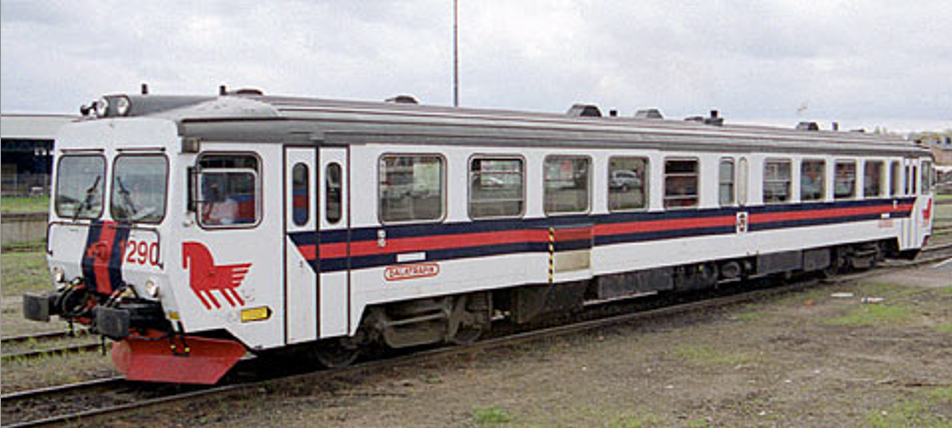 2018-06-07
1
1 Identifiera fordonstyp
[Presentera översiktligt bild på fordonet och dess sammansättning samt var på fordonet märkning om typ finns]
2018-06-07
2